Sinir Sistemi (Systema Nervosum)
Sinir sistemi, organizmaya ait doku ve hücrelerin birbirleriyle ve dış ortamla haberleşmesini sağlayan sistemdir. Vücut dengesinin sağlanması için dış ve iç çevreye uyum göstermesi ve ona uygun reaksiyon vermesi gerekir.
Sinir Sistemi ile Endokrin Sistemi Arasındaki Farklar
Bu iki sistem vücudun çok önemli düzenleyici sistemidir. Sinir sisteminde ileti hızlıdır. Endokrin sistem ise ileti hızı bakımından daha yavaştır. Sinir sistemi tarafından alınan uyarı(stimulus), elektrik  impulsları şeklinde hızlıca işlem görür.
Sonrasında iki sinir hücresi arasında veya bir sinir hücresi bir kas hücresi arasında ya da bir sinir hücresi bir bez hücresi arasında, nörotransmitter(nöromedyatör) adı verilen kimyasal maddeler aracılığıyla iletim devam eder.
SİNİR SİSTEMİNİN BÖLÜMLERİ
Santral Sinir Sistemi
Beyin (encephalon) ve omurilikten(medulla spinalis) oluşur.
Periferik Sinir Sistemi
Kranyal (12 çift) ve spinal(31 çift)  sinirlerden meydana gelir.
Fonksiyonel açıdan Sinir Sistemi Bölümleri
Somatik Sinir Sistemi
İstemli hareketleri kontrol eden bir sistemdir. Afferent ve efferent olmak üzere iki kısma ayrılır. Afferent kısmı duyuyu çevreden alıp merkeze(beyin ve omurilik) taşır. Bu taşıma işini periferik sinirler üstlenir. Merkeze gelen duyular önce bilinçaltı seviyede(korteks altı) dağıtım ve düzenlemelere tabi tutulur daha sonra da kortekste(bilinç yerinde) dokunma, ağrı, sıcak, soğuk, denge , görme, tat, ses koku gibi bilinçli duyulara sınıflandırılarak  şuur  seviyesinde algılanır.
Visseral Sinir Sistemi
Düz kasların, bezlerin ve bunlarla ilgili kan damarlarının çalışmasını ve duyusal kontrolünü sağlayan sistemdir. Bu sisteminde afferent ve efferent olmak üzere iki kısmı vardır. Afferent kısmı, organlardaki duyu reseptörlerinden ( kalp-damar, solunum, sindirim) aldığı duyuyu beyne taşır. Bu duyular kortekste  ağrı, basınç, gerilme ve gerginlik, tat ve koku duyusu olarak algılanır. Efferent kısmı yaygın olarak otonom sinir sistemi olarak bilinir.
Nöron Kısımları
Bir nöron , hücre gövdesi, dendrit ve akson parçalarından oluşur. Aksonlar lipit yapısındaki miyelin kılıf ile çevrilidir.
MSS’de miyelin kılıfı oligodendrositler yapar. Bu kılıfı periferik sistemde Schwann hücresi yapar. Periferik sistemde miyelin kılıfın dışında nörolemma adlı bir tabaka vardır.
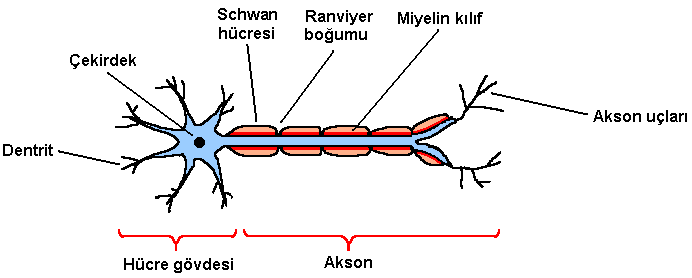 Sinir Dokusunu Çevreleyen Zarlar
Akson’u saran bağ dokuya endonöryum denir. Çok sayıda sinir aksonlarının biraraya gelmesiyle nervus oluşur. Endonöryum ile sarılı sinir lifleri bir araya gelerek fasikulus adı verilen demetleri oluşturur. Fasikulusları saran bağ dokusuna perinöryum denir. Bunların hepsini dıştan saran bağ dokusu kılıfına epinöryum denir.

Periferik sistemde hücre gövdeleri bir araya gelerek gangliyon adı verilen toplulukları yapar. MSS’deki karşılığı nükleus’tur.

Periferik sinir sisteminde nervus adı verilen akson toplulukları, MSS’de tractus adını alır.
Fonksiyonlarına Göre Nöron Tipleri
Afferent Nöronlar
Efferent Nöronlar
İnternöronlar

İnternöronlar: Asıl fonksiyonları duyu taşıyan nöronlardan motor nöronlara impuls taşımaktır.
Uzantılarına Göre Nöronlar
Multipolar nöronlar
Bipolar nöronlar
Unipolar nöronlar
Unipolar Nöronlar: Periferik sinir sisteminde çok yaygın bulunan duyu nöronlarıdır. Kısa , tek uzantısı vardır. İki dala ayrılır. Birisi omurilik ve beyne uzanan merkezi uzantısı; diğeri de periferde yer alan duyu reseptörlerine uzanan periferik uzantıdır.
Sinir Sistemi Destek Hücreleri (Nöroglia)
Bu hücreler nöronların desteklenmesi, beslenmesi ve korunmasına yöneliktir.
Astrosit, epandim, mikroglia, oligodendrosit, periferik nöroglia
Merkezi Sinir Sistemi
İki ana bölümden oluşur:
Omurilik (medulla spinalis)
Beyin (encephalon), 3 kısımdan oluşur;
Serebrum
Diensefalon
Telensefalon
Serebellum
Beyin Sapı
Bulbus (medulla oblongata)
Pons
Mezensefalon
MEDULLA SPİNALİS
Medulla spinalis, yetişkin erkeklerde 45 cm kadardır. Yaklaşık 1cm kalınlığındadır. Bayanlarda biraz daha kısadır. Canalis vertebralis  içinde bulunur. Üst ucu kesintisiz bir şekilde beyin sapı ile uzanır. 
Sinir dokusundan yapılı olan medulla spinalis  enine bir kesit yapılarak incelendiğinde, iç bölümde H şeklinde substantia grisea(gri cevher), bunun etrafında ise substantia alba(beyaz cevher) olduğu görülür. H şeklinin ortasında ise canalis centralis bulunur.
OMURİLİĞİN İÇ YAPISI
Substantia grisea sinir hücresi gövdelerinden yapılıdır..  
Substantia alba miyelinli aksonlar ve nöroglialardan yapılmıştır. Burdaki sinir lifleri MSS ile periferik yapıları bütünleştirir.
OMURİLİĞİN TEMEL İŞLEVLERİ
Refleks aktiviteler, motor ve duysal impulsların iletilmesi olmak üzere 3 temel işlevi vardır.
Bir refleks basit, hızlı ve otomatik bir yanıttır. Mesela lig.patella üzerine çekiç ile vurulduğunda bacakta istemsiz ve hızlı bir ekstansiyon oluşur. Bu olayda duyuyu alan reseptör, duyuyu ilgili segmente götüren afferent nöron , omuriliğin ön boynuzundaki motor nöron, bunun aksonundan oluşan  motor sinir lifi ile uyarıya yanıt veren kaslar rol oynar.
Vücudumuzun değişik yerlerinden alınan ağrı, ısı, basınç, gerilme vb. duyularının merkezi sinir siteminin ilgili yerlerine iletimi sağlanır.
MSS’nin motor ünitelerinden alınan motor emirlerin çoğunun iletimi omurilikteki yollar ile sağlanır.
MEDULLA SPİNALİSİ ÇEVRELEYEN ZARLAR
Dıştan içe doğru sırasıyla:
Duramater
Araknoidmater
Piamater
	Duramaterin dışında periost bulunur. Bu ikisi arasında kalan aralığa epidural aralık adı verilir. Araknoidmater, duramater ile piamater arasında yer alan damarsız bir zardır.
	Araknoidmater ile piamater arasında kalan aralığa subaraknoid aralık adı verilir.Subaraknoid aralıkta BOS yer alır.
BEYİN  (encephalon)
3 ana bölümden oluşur:
Serebrum
Telensefalon 
Diensesefalon
Serebellum(Beyincik)
Beyin sapı (Truncus Cerebri)
Mezensefalon
Pons 
Bulbus (medulla oblongata)
Bulbusta bulunan hayati merkezler:
Kardiyak merkez            Kalp atımlarını kontrol eder
Vazomotor merkez       Damar çapları aracılığı ile kan basıncını düzenler
Respiratuvar merkez     Solunumu başlatır ve düzenler
Refleks merkezler	Kusma, aksırma, öksürme ve yutma ile ilgili refleks merkezlerdir.
DİENSEFALON(ARA BEYİN)
	Mezensefalonun üstünde telensefalon kıvrımlarının altında bulunur. Dış yüzeyden bakıldığında beyin hemisferleri tarafından gizlenmiş olduğundan görünmez.
	Arka kısmı thalamus, ön kısmı ise hypothalamustur. Ayrıca epithalamus ve subthalamus  denilen iki küçük kısmı daha vardır.
HYPOTHALAMUS
Talamusun ön alt kısmında yer alır. Küçük ve önemli bir yapıdır. Vücut iç dengesinin(homeostazis) düzenlenmesinde yer alır. Ayrıca aşağıdaki mekanizmalara doğrudan veya dolaylı etki ederek etkisini gösterir:
Sıvı dengesinin düzenlenmesi
Vücut ısısının ayarlanması
Açlık ve tokluk hissinin yorumlanması
Cinsel davranışların ve emosyonel duyuların etkilenmesi
Alınan bir duyunun ağrılı veya hoşnut olunan bir duyu olup olmadığına karar  verilmesi
Hipotalamus sinir sistemi ile endokrin sistem arasında bir denge sağlar.
	Salgıladığı releasing hormonlar aracılığıyla hipofiz ön lobundan salgılanan hormonları düzenler.
	Antidiüretik hormon (ADH) ve Oksitosin hormonlarını bizzat kendisi üretir.
	ADH böbreklerden suyun geri emilmesini sağlar. Oksitosin ise uterus kasılmalarını  uyarır  ve anne  memesinden süt salgılanmasına yol açar. ADH ve Oksitosin, hipofizin arka lobunda depolanır.
TELENSEFALON
Beynin en geniş kısmıdır. İki yarımküreden(sağ ve sol hemisferler) oluşmuştur. Corpus callosum adı verilen bir beyaz cevher kitlesi 2 hemisferi birbirine bağlar. 	
Serebral korteks; ileri zeka fonksiyonları, hafıza, konuşma, anlama, matematik, resim, müzikle ilgili kabiliyetlerin tümünü fonksiyon olarak üstlenir. Ayrıca hüner gerektiren işlerde, duyuların  algılanması ve birbirleriyle entegre edilmesinde ve daha pek çok işlerde serebral korteksin fonksiyonu gerekir.
Beyin Lobları
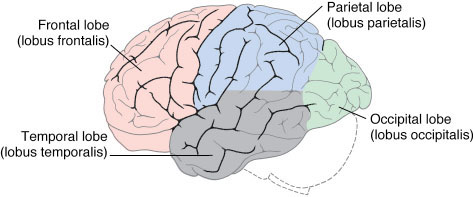 Frontal Lob
Parietal Lob
Occipital Lob
Temporal Lob
SEREBRAL LOBLAR
Lobus Frontalis
Fossa cranii anterior’da sulcus centralis’in önünde yer alır. Burda temel motor alan (Brodmann’ın 4. alanı) olup vücudun karşı tarafının iskelet kaslarının innervasyonundan(uyarımından) sorumludur.
Motor konuşma merkezi(ön konuşma merkezi, Broca merkezi) olarak bilinir.
Lobus Frontalis’in ön bölümü korteksinin deneyimlere-öğrenmeye dayalı reaksiyonları kontrol ettiğine inanılır.
Lobus parietalis
Bu lob temel duyu merkezini(Broadmann’ın 3,1,2 alanları ) içerir. Vücudun karşı tarafının genel duyusunun algılandığı yerdir.
Ağrı,ısı, basınç duyularının kontrol edildiği yerdir.
NOT: Vücudun karşı tarafı temel motor alanda olduğu gibi ters olarak isimlendirilir.

Lobus temporalis
Temel işitme merkezini (Broadmann’ın 41. ve 42. alanını içerir.)
Okuma-yazma olaylarının kontrol merkezidir. Duyusal öğrenme merkezidir. Primer koku merkezidir.
Lobus occipitalis
Görme merkezlerini(Broadmann’ın 17.  18.  ve 19. alanları) ihtiva eder. Hasarlarında görme sorunu ortaya çıkar.